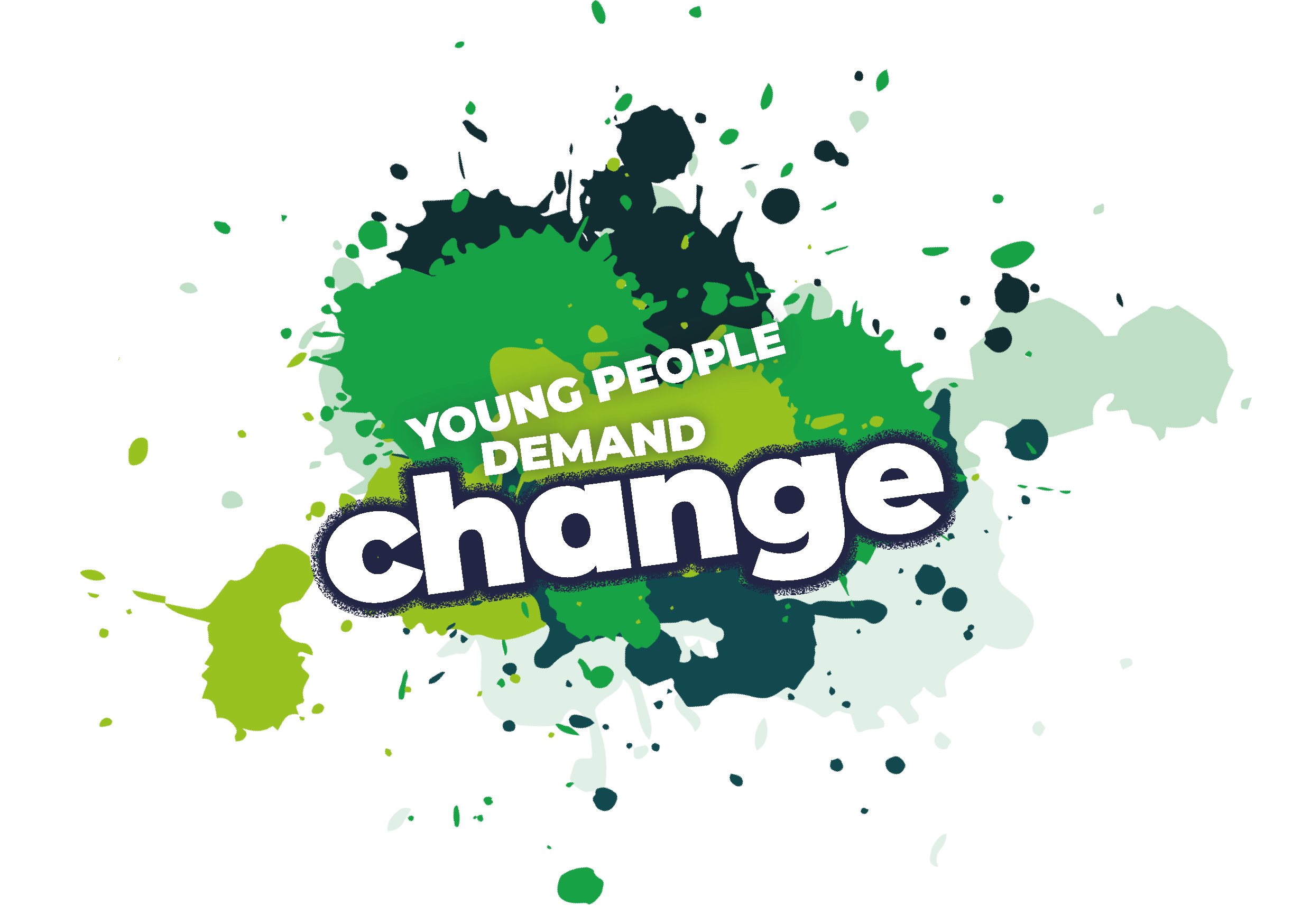 [Speaker Notes: This PowerPoint accompanies the lesson plan for Religious Education, We Demand Change! 
This and other resources are at: cafod.org.uk/DemandChange]
In the video, young people protest against various injustices. 

How many different injustices can you identify?
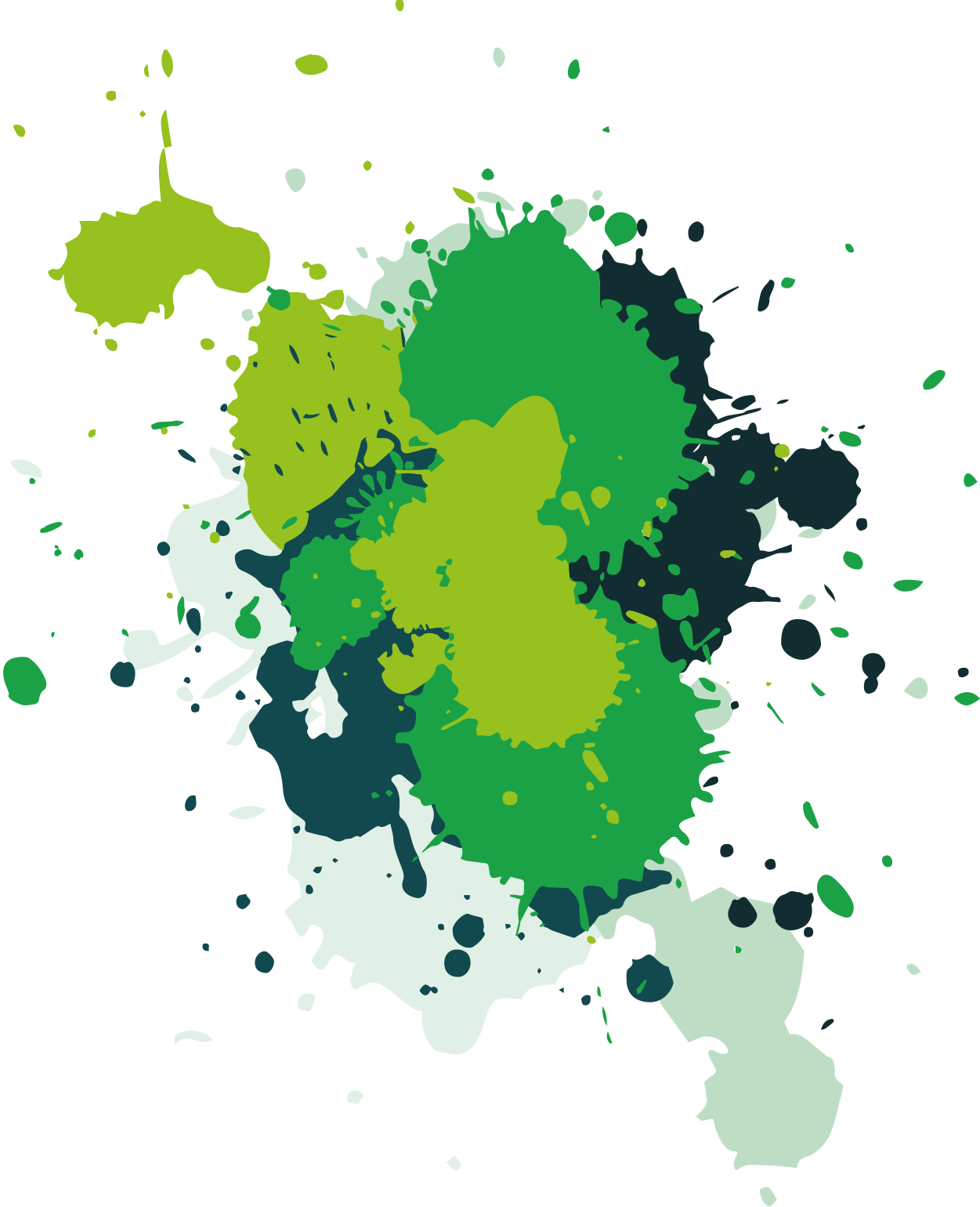 [Speaker Notes: https://vimeo.com/791898936/f720f0dcb4]
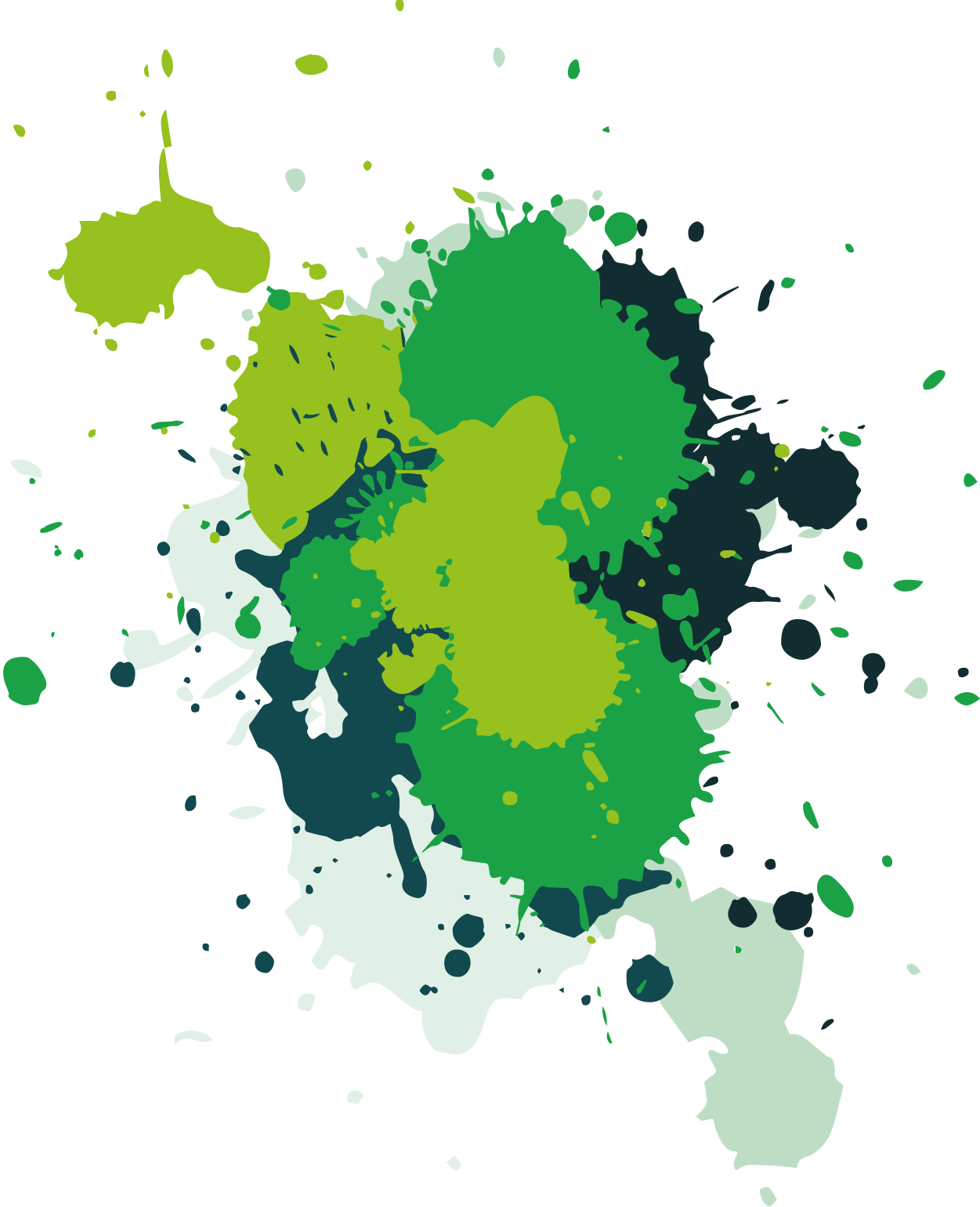 In pairs, discuss:   

Which of the injustices in the video do you feel most strongly about? Why?  

One other issue that fires you up, that you’d want to speak out against.
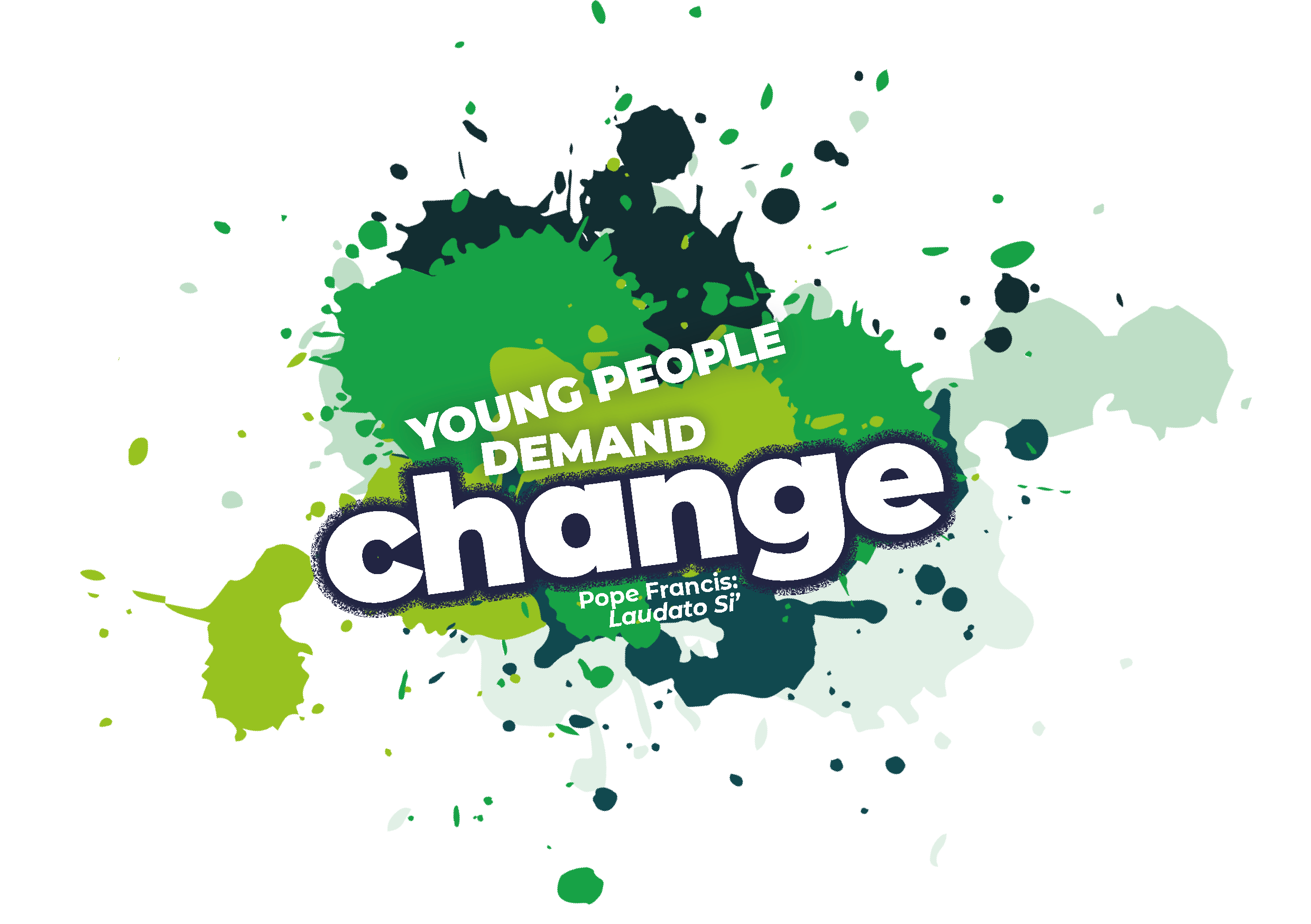 Sort the cards

Each campaign story has:

A. Image
B. Issue
C. Campaign 
D. Outcome

Which campaign success pleases you most? Why?
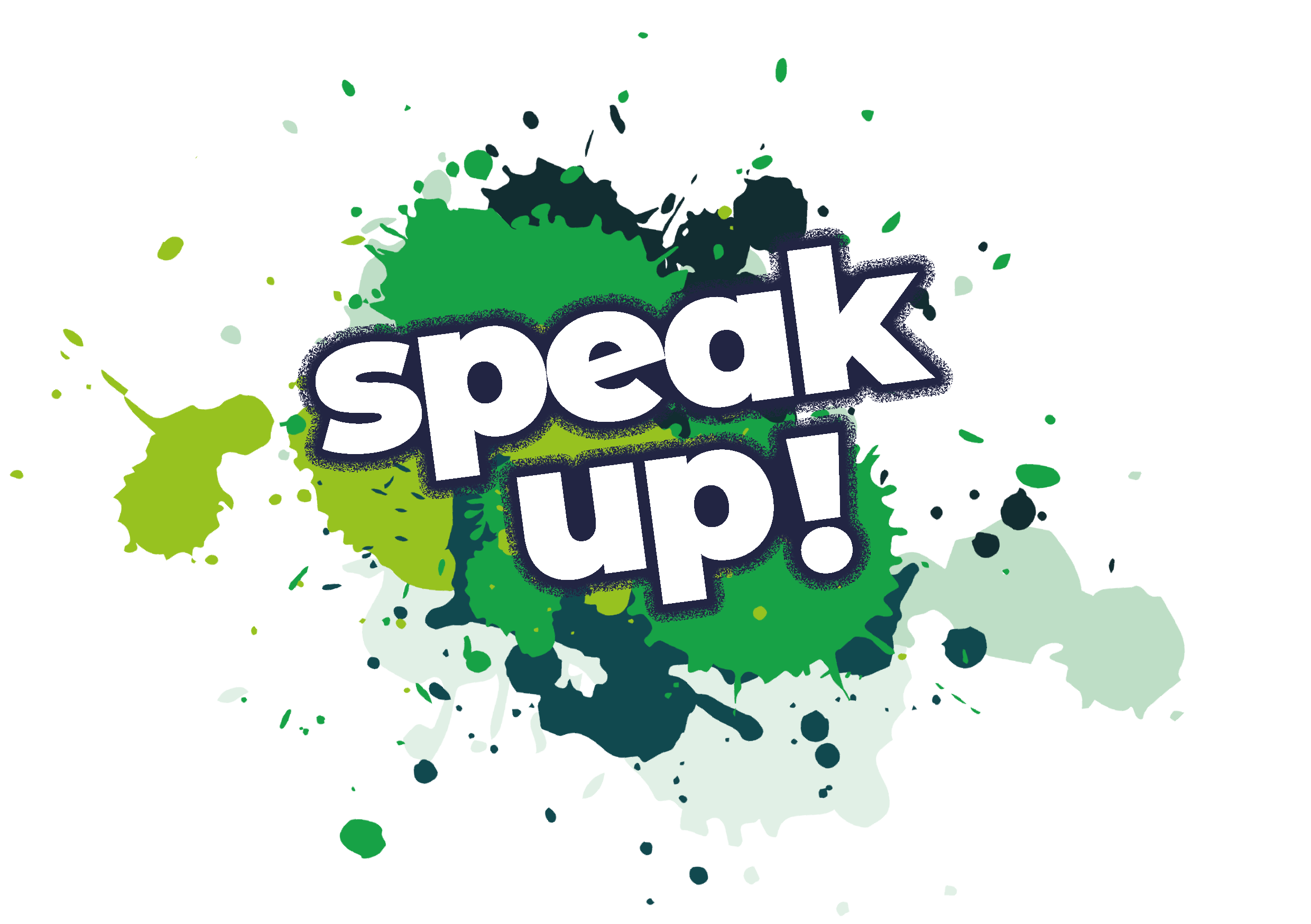 Is it ‘Catholic’ to campaign?

Think of some Catholics who have opposed injustice.
Did their faith motivate them?

What is ‘subsidiarity’?

What example of subsidiarity in CAFOD’s work appears in this video?
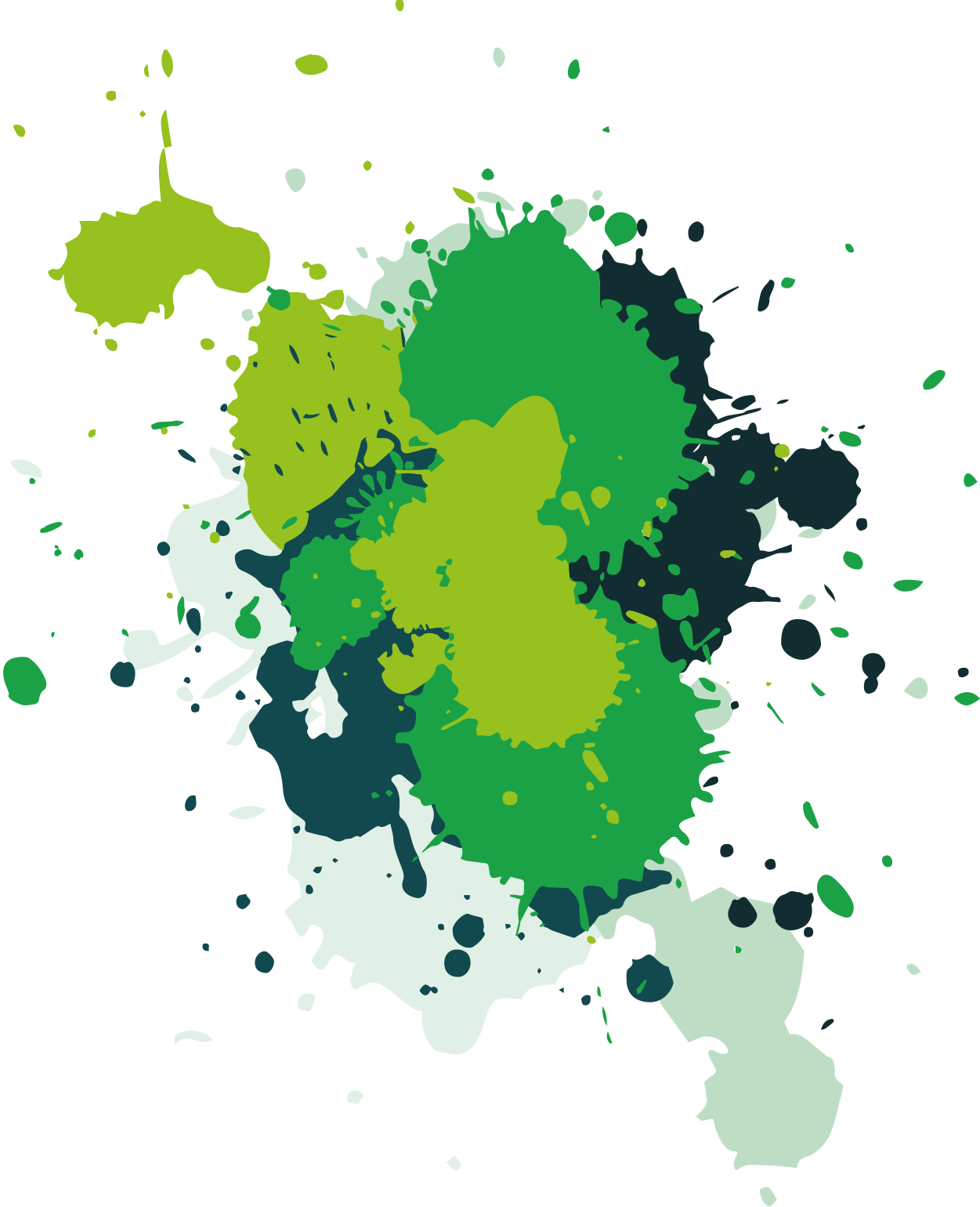 [Speaker Notes: https://www.youtube.com/watch?v=62l2IHXNz2w&t=1s]
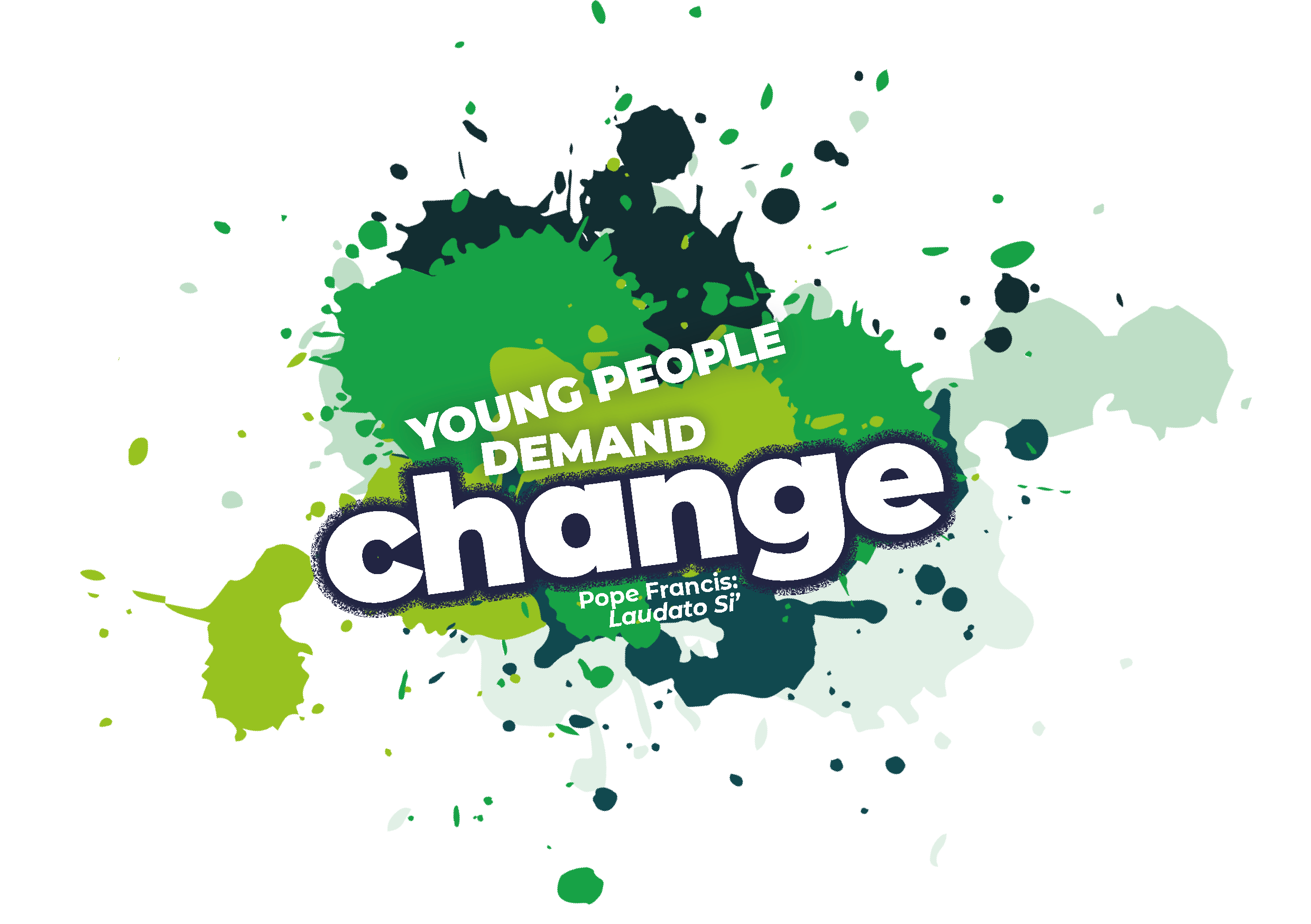 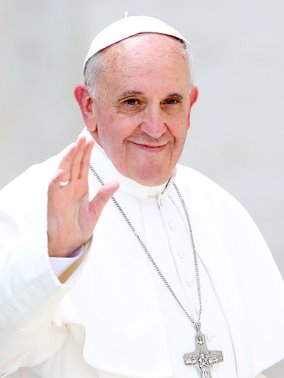 [Speaker Notes: In his encyclical, Laudato Si’, Pope Francis said: Young people demand change.]
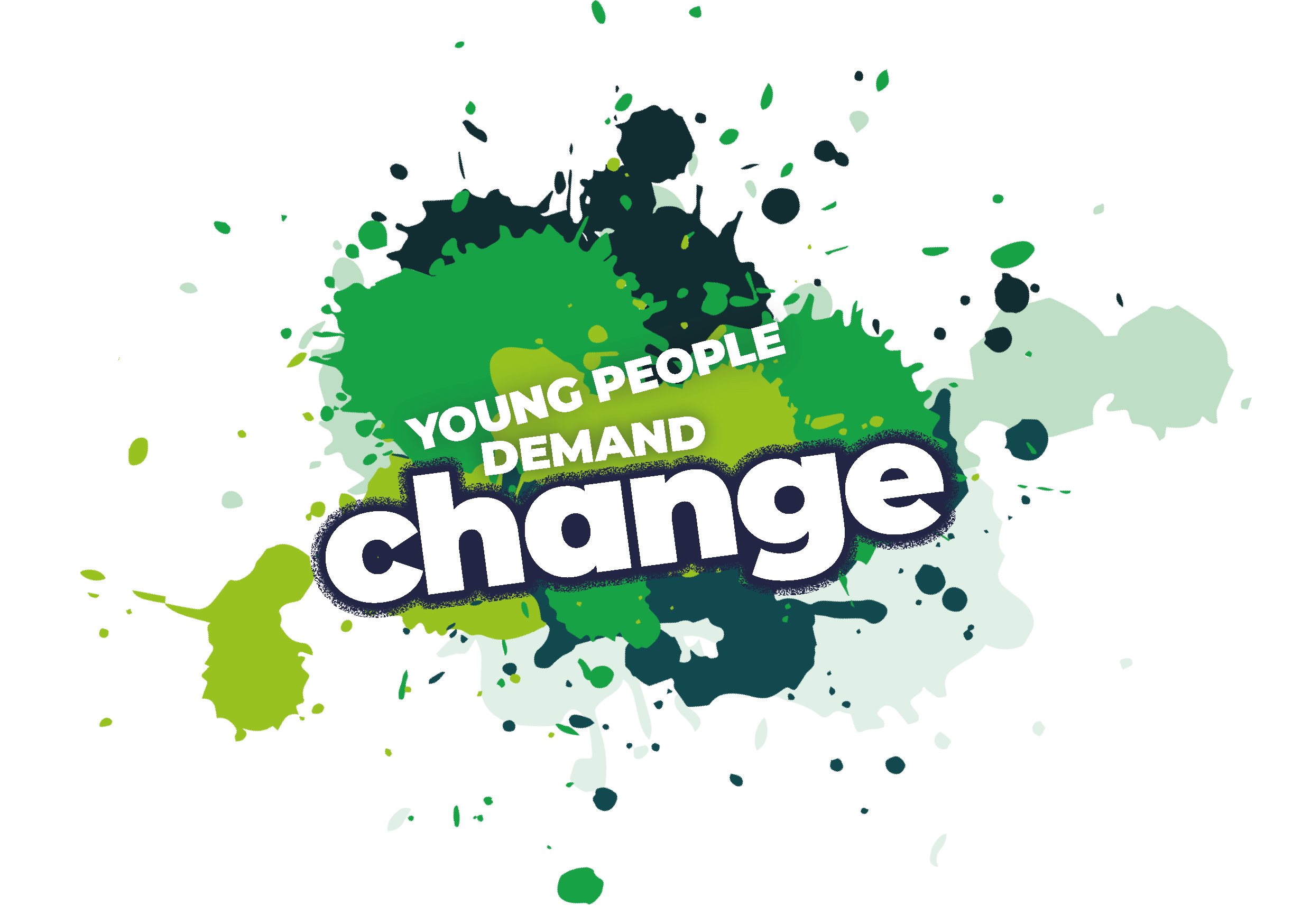 Scenario

The headteacher says that all pupils will spend breaktimes doing extra maths, as recent exam results have been so poor.  
Your right to play is being denied.
What can you do to change this decision?

Which of your actions might have most impact? Why?
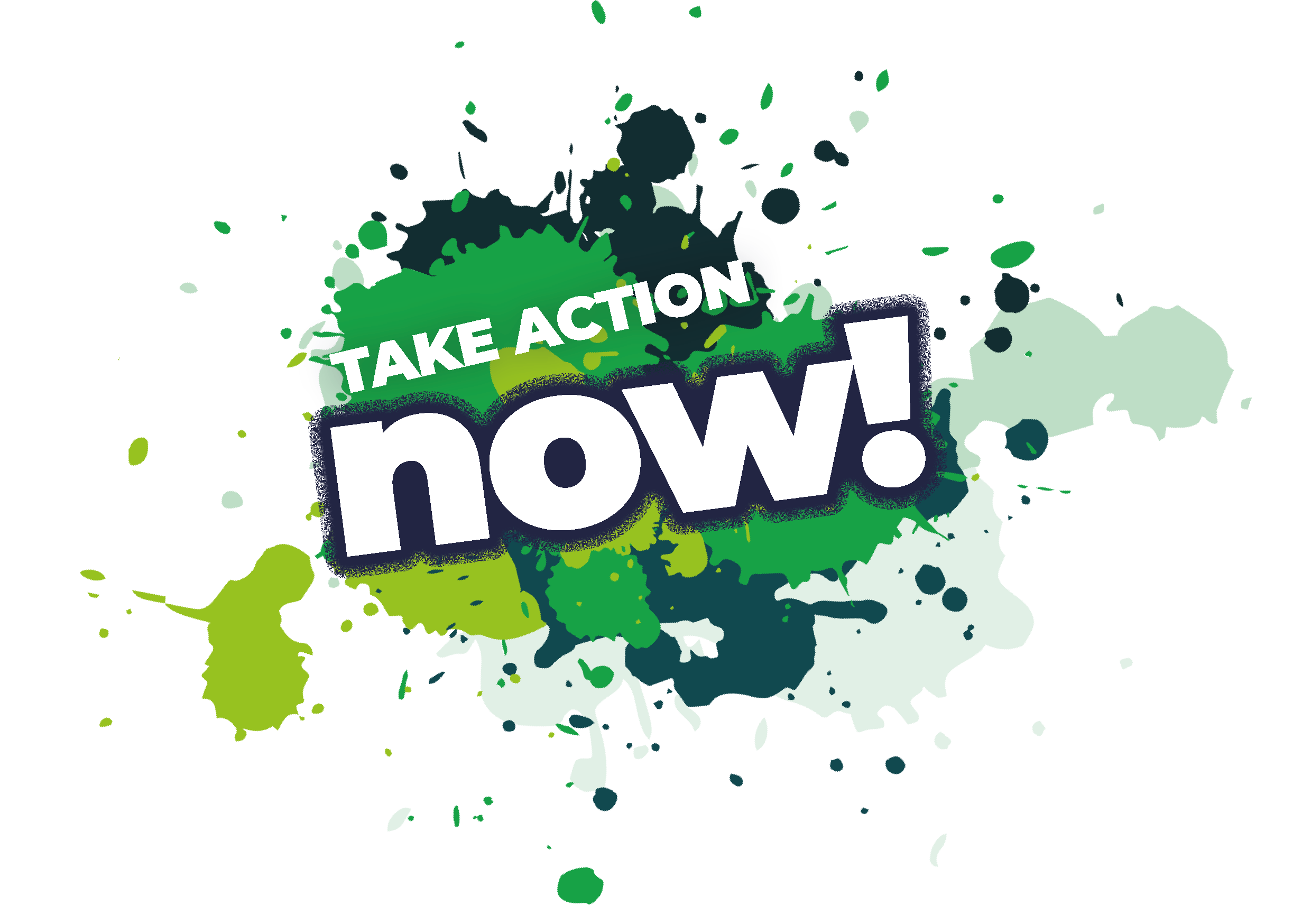 Skills

What skills would you need to use 
in your campaign for the right to play?
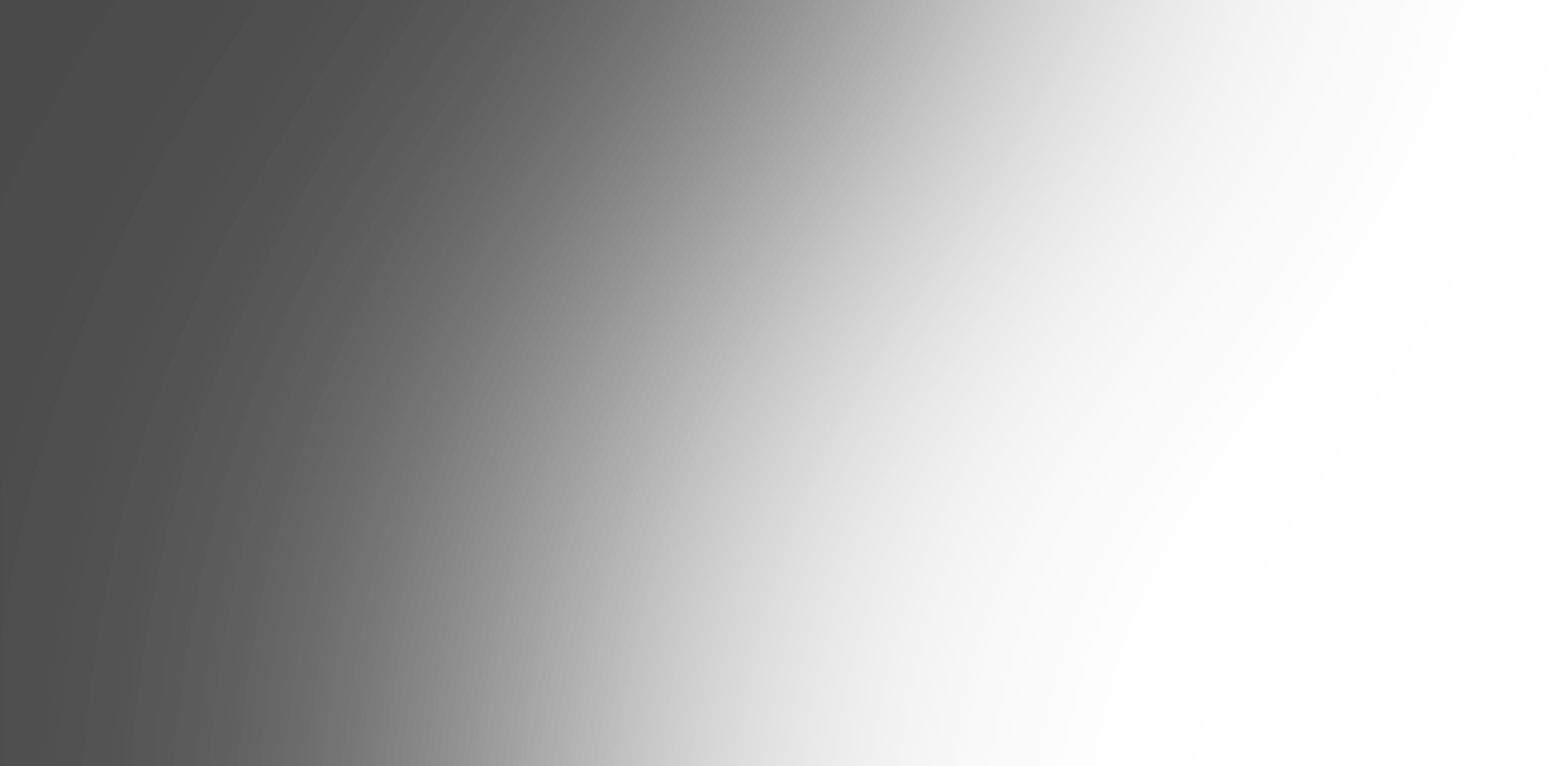 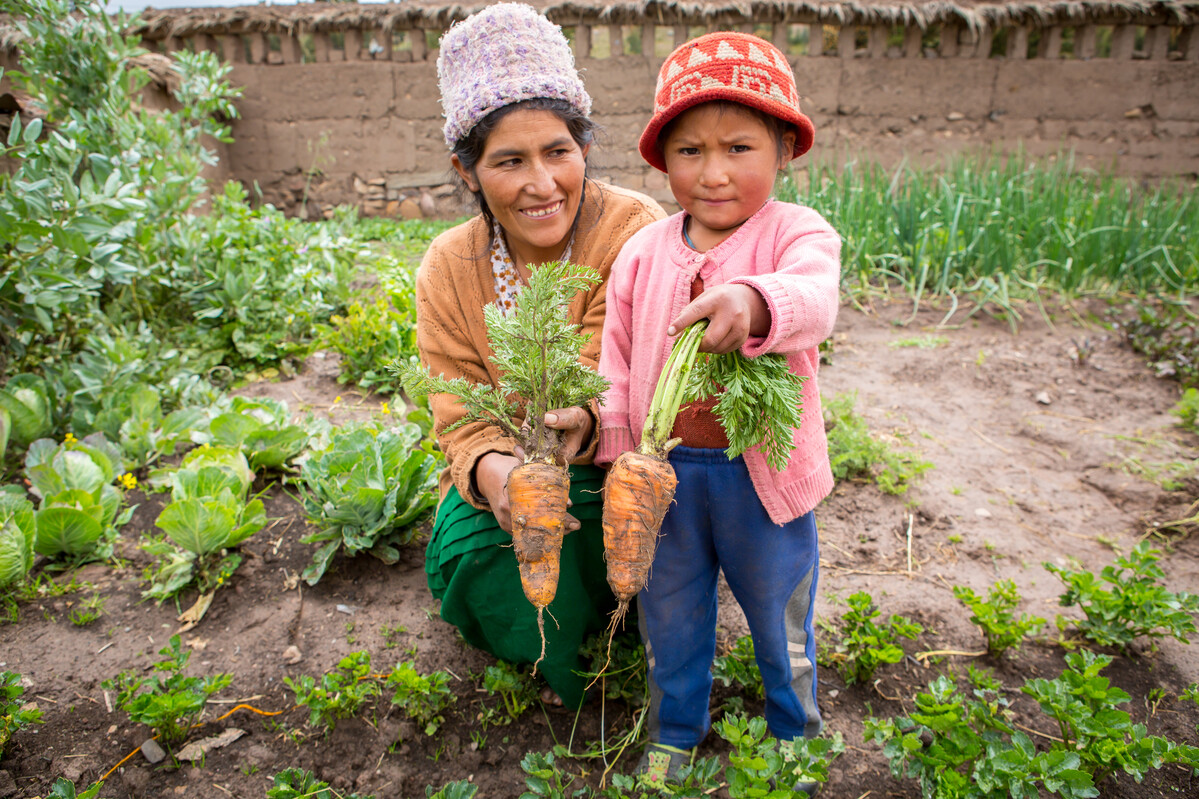 God of justice, give me a heart ready to work with people of any colour, gender, creed or nation,until all your children can live life to the full. Amen.
[Speaker Notes: Picture credit: Louise Norton]